Methode17:pH-indicatoren en digital spel
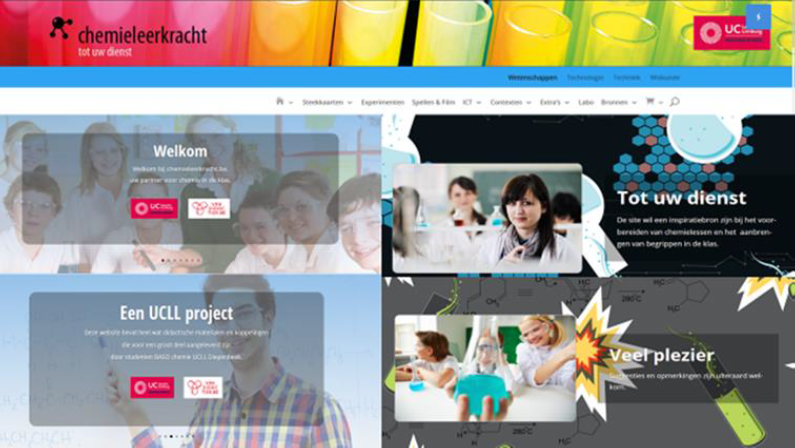 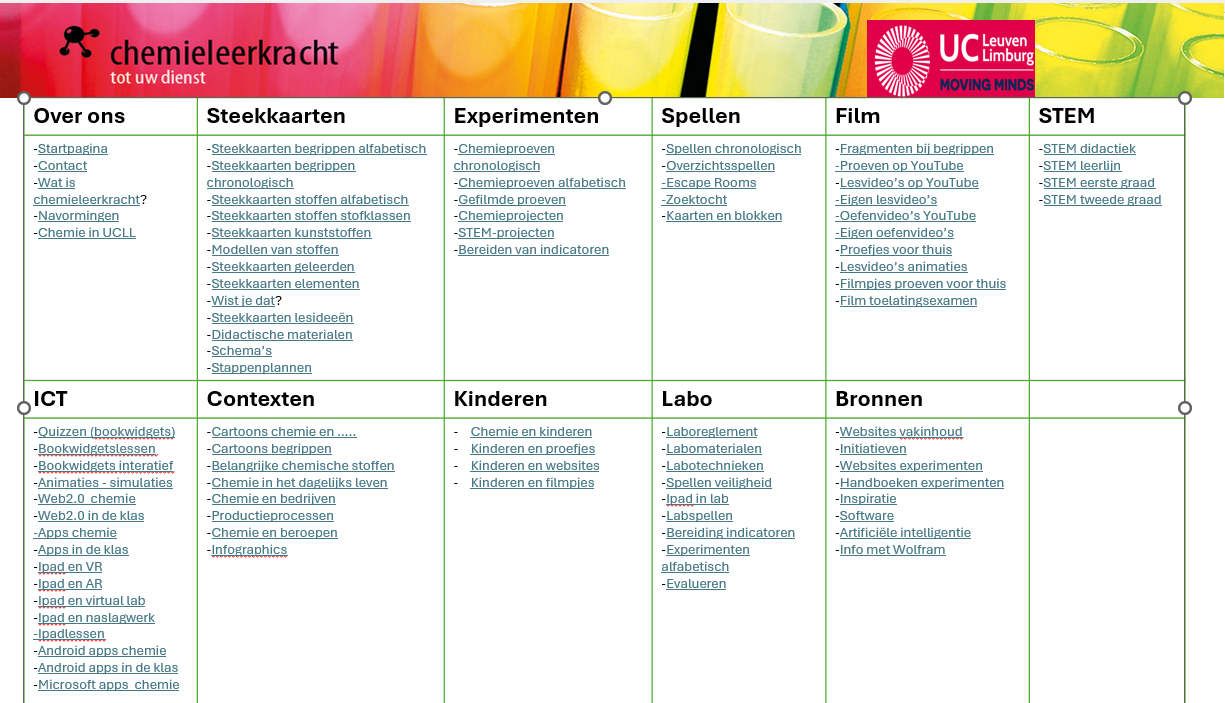 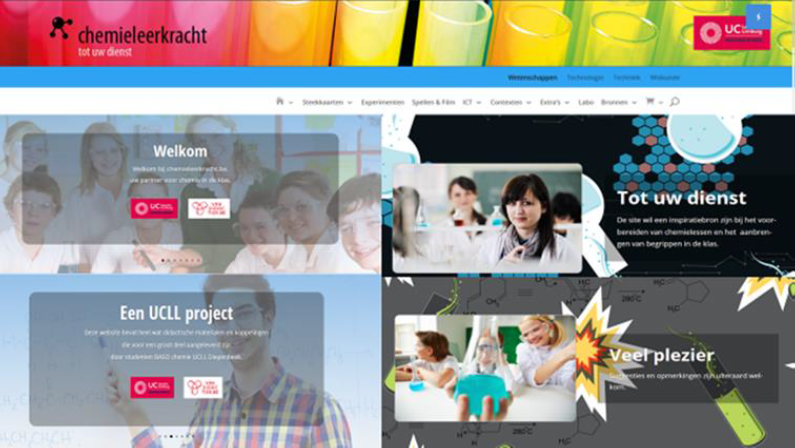 Methode17: pH-indicatoren en digitaal spel
KLIK
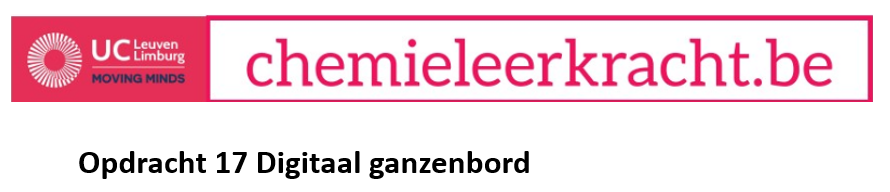 Spelbord
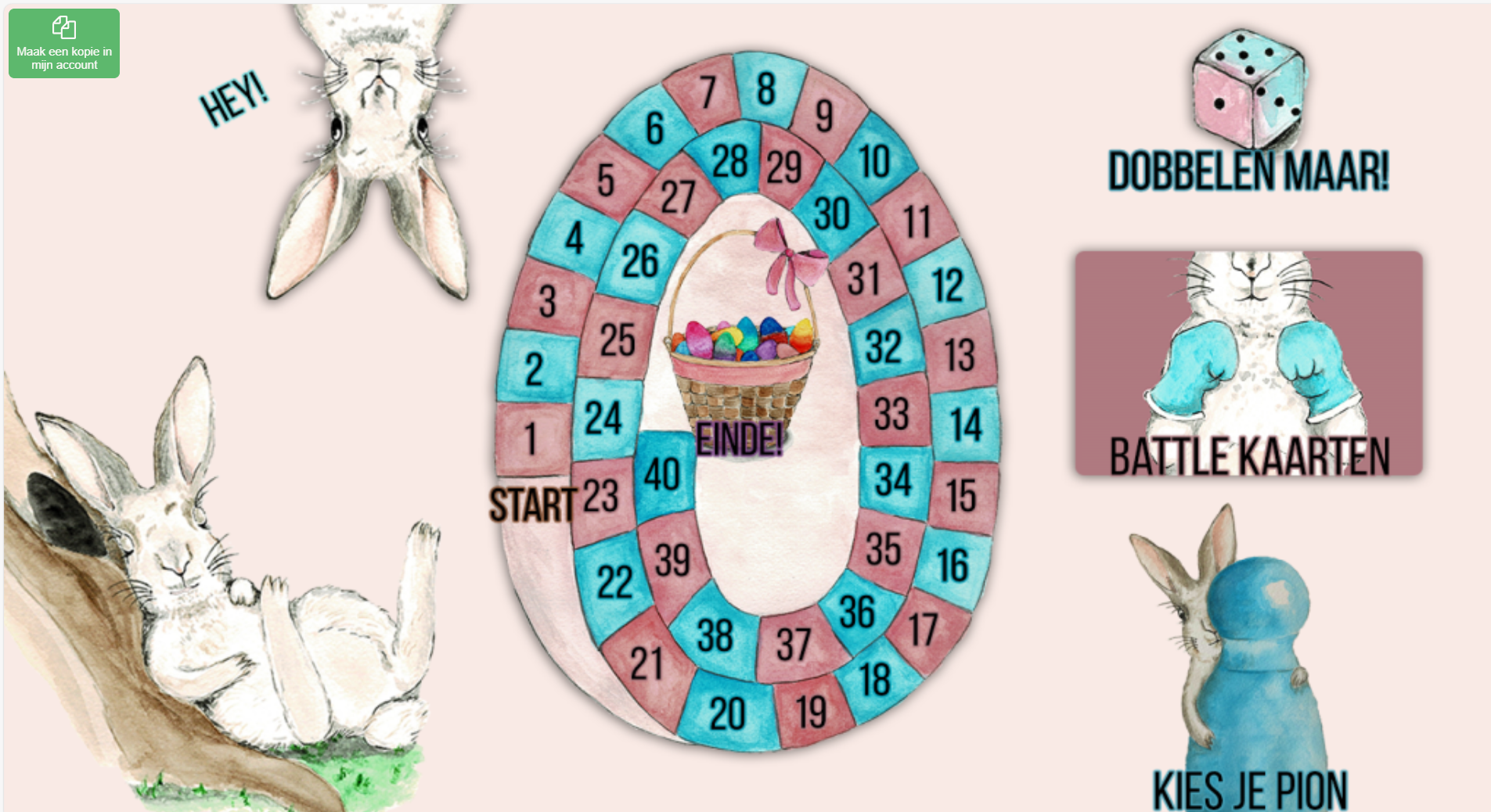